International Atomic Energy AgencyLearning programme:Radon gas
Module 6:
Communicating Radon
Module content
Conditions of General Safety Requirements (GSR) Part 3
Why communicate?
Communicate with whom?
Phases of communication
Elements of a Communication Strategy
Identifying Stakeholders
Communications goals
Defining key messages
Medium selection
Communicating with potential partners
Communicating with the public
Radon risk perception
Public communication and behavioural change
Summary of learning points
Additional reading
2
General Safety Requirements (GSR) Part 3
Requirement 50: Public exposure due to radon indoors
The government shall provide information on radon indoors and the associated health risks and, if appropriate, shall establish and implement an action plan for controlling public exposure due to radon indoors.

5.19. As part of its responsibilities, as required in para. 5.3, the government shall ensure that:
(a) Information is gathered on activity concentrations of radon in dwellings and
other buildings with high occupancy factors for members of the public through appropriate means, such as representative radon surveys;
(b) Relevant information on exposure due to radon and the associated health risks, including the increased risks relating to smoking, is provided to the public and other interested parties.
[Speaker Notes: Communication on radon is a specific requirement of the International Basic Safety Standards (BSS).  The BSS requires the responsible authority to “provide information” on radon and associated health risks.

The requirements of the action plan demand that the responsible authority go beyond simply providing information to ensuring that the information is received and acted upon.]
Why communicate?
Provide information (GSR Part 3 Requirement 50)
Support the individual actions of the National Radon Action Plan (RAP) 

Public audience
Other audiences
Multiple messages
Multiple media
Long timescale
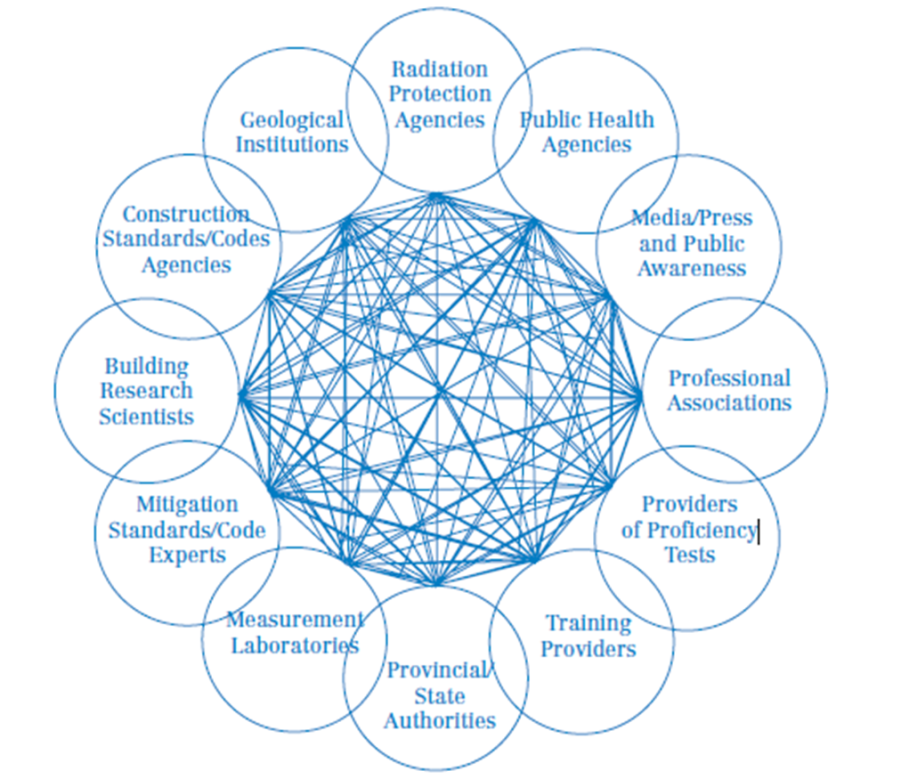 [Speaker Notes: Apart from informing the public as required under the Basic Safety Standards (BSS) GSR Part 3, a primary objective of a radon communication programme should be to support the individual actions of the National Radon Action Plan (RAP).  At some level every action in the RAP will have a communications element and it is important at the beginning to establish and maintain a consistent radon message throughout RAP.

Radon risk communication needs to be focused on informing the different audiences and recommending appropriate action on reducing indoor radon. A cooperative effort is required involving many of the partners in the RAP.  Ultimately the responsible authority may wish to involve other agencies in promoting radon action, therefore a co-ordinated and consistent communication with common stakeholders is essential.

As the next slides will elaborate – the communications to underpin the RAP will involve many stakeholder groups and it may be appropriate to present them with messages tailored to their needs, via media that is appropriate to them.]
Communicate with whom?
Stakeholders can be: 
Recipients of information
Future partners 
Providers of information
Experts or professionals or NOT
Familiar with radon or NOT

Many of the above
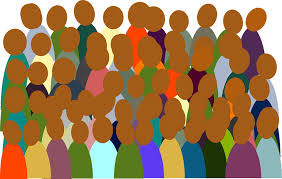 5
[Speaker Notes: It is important to note that even in countries with relatively small populations, like Sweden, Norway or Finland, radon action cannot be delivered by the means of state authorities alone. Regional and local authorities can also be very effective channels of communication and action. 

In the context of the RAP, stakeholders  with respect to risk communications can be 
Partners upon which the success of the RAP relies - government, agencies, public, industry – who provide resources, expertise, co-operation and collaboration;
Providers of the information used for the RAP development – local authorities, scientists, public feedback and industry data;
Some are experts and experienced in similar programmes (health promotion programmes), while others are not;
Some are familiar with radon and radiation protection, but the majority are not
Some don’t require detailed knowledge on radon – such as elected officials and the public - but they do need the salient facts presented simply and clearly;
Some stakeholder groups are a combination of the above – in this situation the communication should assume little knowledge and start with the basics.

The public communication element will be the most visible and will be a priority, but it is equally important in the early stages to communicate to persuade policy-makers, at a national and local government level, that exposure to radon is an important public health issue that requires action.]
National Radon Action Plan –  Phases of communication
Some examples…
Establishing the reference level (RL)
Explaining “radon- prone areas” and radon health risks
Explaining priorities
Setting standards for measurement and remediation
Explaining impacts on business
Raising public awareness
Communicating the reference level 
Communicating risks
Guidance for householders, employers, employees, landlords
Behavioural change
Building expertise – training courses for building professionals
Reporting and review on progress
Advocating for government action and funding
Building partnerships with industry, government, academics
Assessing radon awareness generally
Engaging with survey participants
6
[Speaker Notes: See Module 3 that introduces this framework in more detail.
As the RAP progresses from ‘Evaluation and Assessment’ to ‘Implementation’ the communication aspects also evolve.

In the early stages of evaluation and assessment, the responsible authority will need to focus on building support from government and the input of involved partner organisations.  
The public (very generic) will be a key partner in this stage as they will be contributors to the pilot  (very specific) and full scale representative indoor radon survey, and will provide feedback on early drafts of policy and guidance.  

In the policy and planning stage, the decisions being proposed/taken will need to be explained to the relevant stakeholders.  It is likely in this stage that a draft RAP will be prepared with background information on the approach being considered. This may be published as a public consultation document and presented to certain interested groups (such as industry representative bodies, community leaders, regional decision makers, etc.).  It is important at this stage that a strong, professional and cohesive position on the way forward is presented in order to establish confidence in the future process. 

In the implementation phase, the public will be the priority audience. Through training, other professionals will become partners in communicating with the public.  All of these stakeholders will also contribute through feedback on the RAP, periodic review of the RAP and reporting on its progress.

As already mentioned, action on radon is not a quick-win. The RAP will be a long term programme of 10 or more years in many cases.  The communication plan must look to this future (for example, planning for a rolling programme of public awareness surveys to track progress).]
Communicating the National Radon Action Plan
Complex, challenging 
Essential to success
Requires planning, dedicated resources and a strategic approach

Define purpose
Analyse situation
Set goals/outcomes
Decisions and actions
Regular review
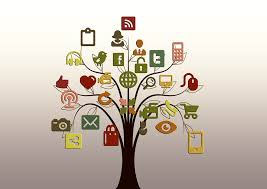 7
[Speaker Notes: Building awareness and advocating for action on radon is an important part of a National Radon Action Plan. 
To achieve this in a co-ordinated and focused way, it is effective to develop a communication strategy.  

A successful communication approach is complex and challenging and changes over time. It also requires careful planning and a strategic approach. Most importantly, it requires dedicated financial and human resources.  

The technical team that will likely be assigned responsibilities in relation to the RAP will not necessarily be the best team to develop and manage the communication aspects.  As later slides will elaborate – the psychological aspects of the public perspective on health-related advice, and the integration of multiple media channels and messages, are best managed by communication professionals.]
National Radon Action Plan:
Communication Strategy
Identify the stakeholders (target audiences)
Define the communication goals for each audience
Generally raise awareness or motivate to action?
Define the message for each audience
Define the best medium (or media) for each audience
e.g., direct personal, website, social media, radio, trusted professionals, etc.
Communicate frequently
Get feedback and review strategy
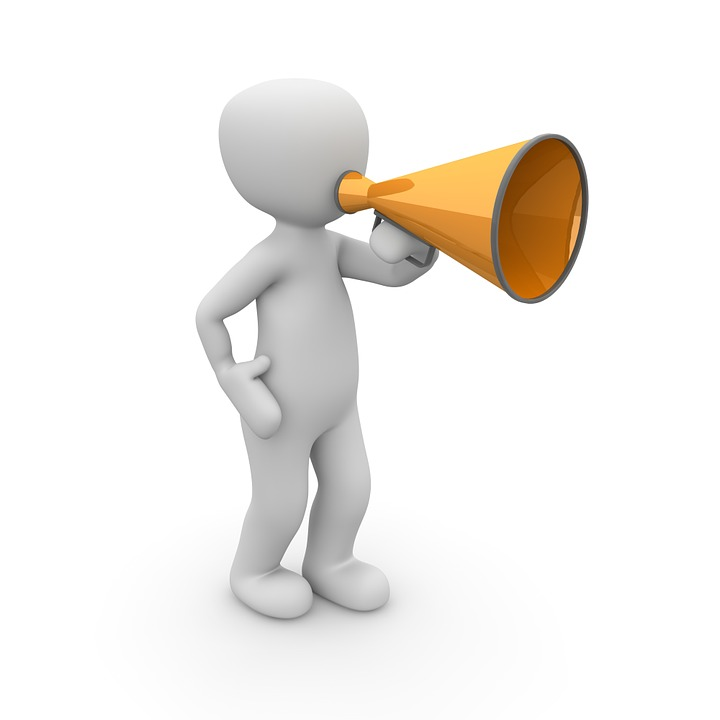 8
[Speaker Notes: These 6 elements, that make up the RAP communications strategy, are elaborated in the following slides.]
Some key stakeholders
Building Industry
Public
Builders, architects, etc.
Solicitors, insurers, etc.
Professional education establishments
Rn measurement companies
Rn remediation companies
Householders
Employers
Employees/ unions
Landlords
Researchers
Governmental/State
Geology
Civil engineering
Radiation protection
Epidemiology
Local authorities
Health professionals
Central Government/agencies
Regulatory body
[Speaker Notes: In order to provide the relevant information by the appropriate means to a variety of stakeholders, it is useful to group them according to their needs and the nature of their involvement.

“Governmental” or “State” stakeholders are likely to be engaged in the early stages while their support and contribution to the RAP is being sought and established.

The “public” is a key stakeholder in the implementation phase, but is also a valuable contributor in the early stages through participation in radon surveys and giving feedback on draft guidance materials, etc. 

The “building industry” represents important partners as they will provide expert input in terms of the practicalities of radon testing, remediation, amendment to construction methods, opportunities for addressing radon when properties are sold, and they will be valuable secondary communicators with the public as the RAP is implemented. These stakeholders will benefit from some targeted training to ensure they are reliable service providers and communicators for the RAP.

“Researchers” are likely to be engaged throughout as they provide expert input in the early stages of risk assessment and policy development and later work to address knowledge gaps and refine policy.]
Define Communication Goals
Overall, the goal of the communications strategy = goal of the (national) radon action plan
Communication (sub) goals linked to RAP actions/goals
Potentially different communication goals for each audience/action
Goals – that are specific, measurable, attainable – leading and lagging
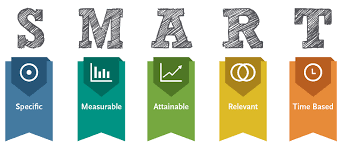 10
[Speaker Notes: As in any strategic plan, it is important to define the overall vision and the goals for the communication strategy. The goals may be different for different audiences but they should all align with the overall goal and vision for the RAP. 

In all cases, the goals should be specific, measureable, attainable, realistic and time-bound. The analysis of the national situation and the public perspectives will be important considerations in considering what is attainable and realistic in the timeframe.

Within the communication strategy there will be sub-goals that are linked to the NRAP actions that the communication supports. For example:
Increase radon awareness in the population to 80% by 2025.
Achieve a voluntary radon testing rate of 20% of the existing housing stock by 2030.
All householders with high radon concentrations proceed to remediate their home within 1 year of their test result.
Radon is an element of the health and safety (H&S) programme in all workplaces by 2025

When setting goals, it is necessary to consider how the achievements will be measured, for example:
Awareness can be measured by market research methods; and focus groups provide additional detailed insight. Planned follow-up awareness surveys should be considered at the point of initial survey development.
Testing rate can be determined if the testing companies operating in a country provide statistics to the central radon database and are honest about their statistics. This requirement will need to be included in the standard measurement protocol established by the responsible authority.
Matching post remediation measurements with initial tests will identify if homes with high radon are being remediated. Such potential metrics should be borne in mind when a national radon database is being designed.
Radon in H&S programmes might be underpinned by amendments to H&S legislation. The enforcement process for this legislation should ensure that the goal is achieved.]
Define the message for each audience
Overall:  One coherent and consistent message, underpinned by tailored messages
Audience segmentation: To achieve engagement, you must appeal differently to different audiences

Partners
What is their role and responsibility?
What is their motivation?  Can you identify potential “wins”? 
Public
What are their fears and preconceptions (obstacles)?
What is their current level of awareness?
Are there age and gender differences?
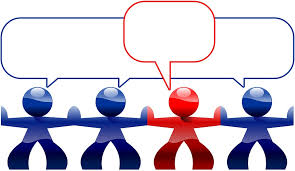 11
[Speaker Notes: In communication, the content and context of the message are both equally important. There will be a diverse audience receiving the radon risk message and it is very important to take into consideration the ways in which it will be perceived (WHO 2009).

Audience segmentation is used in commercial contexts so advertisers can design and tailor products and services that satisfy the targeted groups. It is widely accepted as a fundamental strategy in communication campaigns to influence health and social change.  Audiences are segmented into subgroups with similar interests, needs and behavioural patterns and this allows for the design of relevant health or social messages that influence the people to adopt recommended behaviours.

Audience segmentation makes campaign efforts more effective when messages are tailored to the distinct subgroups and more efficient when the target audience is selected based on their susceptibility and receptiveness.

These topics will be elaborated in more detail in the coming slides.]
Define the medium for each audience/message
Audience Segmentation
Age profile 
Professional or not 
Level of concern
Identify trusted media or sources
Doctors/medics, architects, church
Local media, supported by national media
Social media platforms
Champions and celebrities
Website – “one stop shop” – authoritative and trusted source
Published guidance leaflets and notes
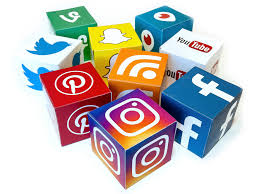 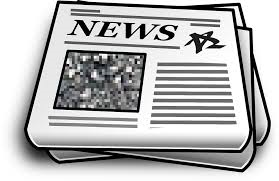 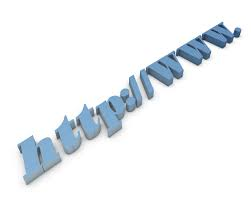 12
[Speaker Notes: The medium of the radon message includes the “traditional media” (i.e., print, radio, tv, local and national and popular), “social and electronic media” (i.e. Webpages, Twitter, Facebook, etc.), printed guidance documents, flyers, etc., and direct/personal engagement. (e.g face to face, phone, personal email).  All of these media are appropriate for the communication of radon, but not all are appropriate for all stakeholders or all messages.

In choosing the appropriate medium, audience segmentation is again essential, for example:
While it is generally accepted that younger audiences get most of their information from social media and older audiences prefer traditional media, this is a very dynamic situation. Within social media, Twitter and Facebook are seen as more “established” while Snapchat is more informal. YouTube is considered by many to be the domain of music videos and videos of cats doing silly things – but it is also the location for many technical and serious videos posted by responsible authorities. A communication professional will advise on the best social and electronic media approach for different audiences and messages and clarify the current status of various media in this changing landscape.

Professional audiences (construction, radon and legal professions) may be approached directly, as well as at industry fora and perhaps following up with articles in industry publications. Addressing professional audiences in this way shows respect for the industry professionals and their role in the RAP. This allows for much valued Q&A sessions.

Very concerned audiences (e.g. populations in extreme radon areas) – These populations require face to face attention (e.g. public meetings, personalised letters of advice/invitation and, if possible, collaboration with health authorities to provide reassurance on risk, and collaboration with local decisionmakers to focus resources, if appropriate).  

As already mentioned, it is likely that the national authority will require assistance in the delivery of a RAP. Similarly, the communication strategy can be delivered through trusted partner organisations. This has two benefits – firstly, the public place a lot of trust in some professionals (particularly medical professions) so a message delivered or endorsed by these groups is more likely to be acted upon; secondly, engaging these professionals in the communication of radon serves to “normalise” the topic of radon – to make it commonplace rather than an unfamiliar concept from a possibly unfamiliar authority.

In localised communications it is essential to involve local communication media – whether print or radio or social.  People pay greater attention to local issues.  If this local message is supported by some national coverage, this enhances the importance of the local story. Also, some programmes use champions to raise the profile of the issue in the media. This can be a public representative or a local or national celebrity.  In choosing a champion it is good to think long term as changing champions can cause confusion.

Overall, underpinning this dynamic communication programme, there must be a single authoritative voice – a source of all up-to-date radon information from which all RAP communication stems. This is likely to be a website for a RAP or the responsible authority.  This must be resourced and maintained to keep the information current and the RAP alive throughout its life.  

The website design should also be structured to segment the information for the various audiences to which it speaks – public, industry, medics, employers, etc. Available for download from the website and in printed form should be a collection of guidance notes, documents, and leaflets that are the definitive source of information and national policy on radon.]
Communicate frequently and get feedback
Regular, repeated communication rather than a big blast
Local and national level
High visibility, “normalise” radon
Annual event – with a hook

Time consuming
Flexibility, creativity
Responsiveness
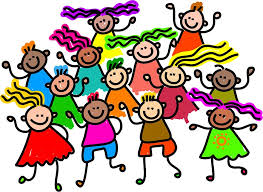 13
[Speaker Notes: Achieving a reduction in radon-related lung cancers is not a “quick win”.  Likewise, convincing the public of the risks from radon and getting them to take appropriate action is not easy.

From the communication perspective, regular and repeated communication of consistent messages is required throughout the implementation stages of a RAP.
Rather than spending the entire budget on a series of high impact TV adverts, with often a short-lived influence, a combination of regular communications of modest cost and  special, less frequent, and higher cost campaign elements may show more impact.

For example a regular programme of local media coverage together with social media will raise radon awareness, thereby priming the audience for higher cost communication such as an annual event – national radon day, national radon week or nation radon month.  Such an event will act as a hook for media attention and coverage. This can be the focus of events such as a school art competition or a radon test kit (measurement device) give-away competition, as well as serious media reporting of progress of a RAP.

The communication strategy underpinning the delivery of a RAP is time consuming and resource intensive. To be successful, it requires flexibility and creativity. It also requires tailoring to the audience.

Mechanisms for receiving feed-back from the communication process must be established. Be ready to respond to potential increases in requests for measurements, remediations, or trainings.]
Communicating with partners
Elected representatives, decision makers
Direct communication
Responsibilities to protect
Long-term health benefit and cost benefit
Role on RAP co-ordination committee?





Construction industry
Direct communication and through industry publications
Liability issues in radon prone areas
Training and standards for radon prevention and remediation
Input to technical sub-groups or RAP co-ordination committee?
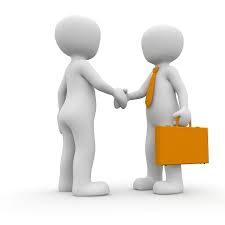 Radon services
Direct communications and through industry publications
National approach, consistent standards
Business opportunity
Input to technical sub-groups or RAP co-ordination committee?
[Speaker Notes: For partners in government, a primary objective of a radon risk communication programme should be to persuade policy-makers, at a national and a local government level, that exposure to radon is an important public health issue that requires action.   
Direct, face to face communication is essential for this group.  Joint approaches by health and radiation protection experts can be influential. 
To achieve engagement, the message may focus on the long-term cost or liability implications of not taking action, legal responsibilities, or of social and political importance of responding to this health threat.  
It may be beneficial or essential that members of local or national government (or their departments) will have a role in the oversight of a RAP. This demonstrates their commitment and the commitment of their department, and enables them to keep up-to-date with progress so they can inform their public or industry stakeholders.

For partners in the radon services industry, there may be commercial opportunity in an expanding testing and remediation programme.  
Under the RAP it may be decided that these industries should undergo training or revision of standards in order to ensure consistent standards and protocols across all service provisions. Commercial opportunity will be an incentive for these industries to get on board with new measurement protocols and standards.  
The concerns of industry must be taken into account in the development of any NRAP as they may be a vital partner in large scale programmes.
For these stakeholders, direct face to face engagement with industry leaders and representatives will be appropriate, together with targeted materials in industry media (magazines, annual industry conference, etc.).
Depending on the national situation the radon services industry may have much to contribute to the development of technical standards.  This may be arranged through the establishment of working groups within a RAP to address specific knowledge gaps or scope out arrangements for particular actions.

For partners in the construction industry there may also be commercial opportunity in the provision of radon remediation services.  There may also be challenges for this stakeholder group if regulation is introduced requiring radon prevention measures in some or all building types in some or all territories.  The latter is likely to be the greatest concern.
(NOTE THAT I REMOVED THE BULLET POINT )
Training will be required for construction staff and this may be arranged through normal training channels.
As with the radon industry, face-to-face engagement with industry leaders is the appropriate communication medium, supported by publications and presentations in industry journals and fora. 
In the long term, radon prevention is far more cost-effective than radon remediation, so this stakeholder group is very important to the long term control of radon exposure. Their contribution may be encouraged by involving them in specialist sub-groups of a NRAP or the co-ordination committee.]
Communicating with the public (1)
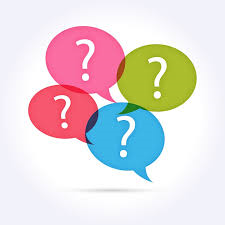 Assess radon awareness 
Use a pre-radon survey questionnaire
Request permission for detailed follow-up to the survey
Market research – telephone, on-line
National and regional picture
Gender and age differences
Socio economic groupings
Design surveys that can be repeated – to track trends over time
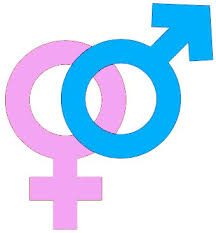 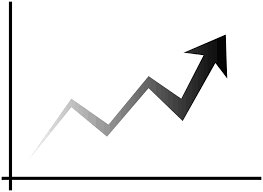 15
[Speaker Notes: The first step in developing a communication strategy for public engagement is to assess their level of familiarity with the radon issue and determine their receptiveness to further information on radon and the associated call to take action.
As mentioned in Module 4, a questionnaire is a recommended element of the representative radon survey, and a pilot survey is also recommended.
The opportunity of the pilot and the questionnaire can be taken to establish some basic information on the level of knowledge of the participants. It is useful to ask the permission of survey/questionnaire participants for the responsible authority to follow up with the participants – this offers the opportunity to examine the underlying reasons behind some of the questionnaire responses.  
It should be borne in mind that this survey group will have been selected from the perspective of the representative radon survey.  It is unlikely that this sample selection process will adequately and proportionately represent relevant population characteristics such as age, gender, social status, so the findings cannot be taken to accurately represent the entire population from the communications perspective.

To assess radon awareness and radon-related concerns and issues in the full population of the country or region, a market research approach is effective.
These surveys are constructed to be statistically representative of age, gender, social and other groupings.  For example, the survey could be designed to reveal the responses from home owners and compare them with tenants.
 
These surveys are routinely undertaken by specialist companies and can be conducted over the phone, or on-line, with on-line being a cheaper option.
The market research company will provide statistical analysis of the resulting data.
The responsible authority should contribute to the survey by advising on the question design, and should bear in mind that repeat surveys will be useful in the future, as a means of tracking the impact of the NRAP in terms of radon awareness.]
Communicating with the public (2)
Use focus groups to test messages, guidance, web content, etc., before release
Use focus groups to identify public concerns about radon
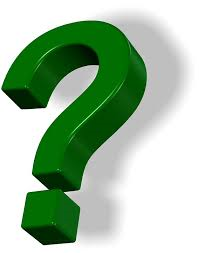 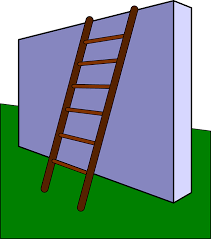 Ask the public what motivates them to act/not act (obstacles to action) 
Find groups who didn’t act and ask them why
Use this information to:
 focus the message(s)
 tailor the message(s) for the target audience(s)
[Speaker Notes: Market research and questionnaires are very effective in eliciting high level information from large numbers of people. However, if more rich insight into public attitudes and knowledge is required, focus groups are a very useful tool.

Focus groups offer the opportunity to really understand what people think about radon, their perception of the risk, and their response to the risk (i.e., what will they do about it?). 

Focus groups also offer the opportunity to “test” communications messages, on-line and printed guidance, and draft policies, before releasing them to the wider public.

It is an opportunity to observe and experience the level of comprehension of scientific information/data.  For scientists, it can be difficult to appreciate the often very low level of scientific awareness, of understanding of house construction, and of health matters in the general population.

All of this information will be of great assistance in refining public communications under a RAP.]
Communicating with the public (3)
[Speaker Notes: Public communications on radon may involve a range of levels of engagement with the public.
Information provision through awareness campaigns will clearly place the public as recipients of information with a low level of involvement.

Questionnaires and market research will involve engaging with the public, through listening and learning about their views and concerns.

Focus groups and public meetings will involve two-way dialogue and even group engagement and discussion on this complex issue.

In localised areas with a particular radon problem or resistance to action, it might be advantageous to develop partnerships with local communities to find workable solutions.

For the public, the message(s) must address the obstacles to action. They must tap into the concerns of the public – protect children, silent killer in your home. The messages must be pitched appropriately so they are honest about the risks without being over technical – the level of scientific comprehension and vocabulary in the general population is, to the scientific expert, surprisingly low.]
Communicating with the public (4)
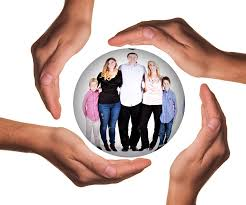 Present the facts simply and accurately
Use accessible language 
Use images and animations (example) 
Address the obstacles to action

“Radon is a cancer-causing gas that may build up in your home”
“You can test for radon and protect yourself and your family”
“Do a radon test now; it is easy and not expensive”

Ethical consideration– strong messages must be coupled with strong solutions
[Speaker Notes: When communicating with the public, it is important to present the facts simply, clearly, and accurately. There is nothing to be gained from “protecting” the public from the truth. Also, there is a requirement to strike a balance between the level of “science” and the capacity of the audience to understand. Complex information can be better communicated to non-experts using images and video rather than in wordy statements or complicated text.

Keep messages simple but accurate and uncluttered.
A RAP should define a number of simple core messages, which will feature in all communications.
These core messages can be “sound-bite” messages such as those typical of social media, but they can also be embellished with additional facts for more wordy communications (e.g., print media).  

The following list of radon risk core messages given in the WHO Handbook on Indoor Radon (2009) are good examples of these:
Radon is a radioactive gas present in homes.
Radon causes lung cancer.
Radon is easy to measure.
You can easily protect your family from radon.

The message might appeal to a fundamental motivation – e.g., protecting the family. Work done by the US-EPA shows that putting emphasis on protecting the family from health hazards is much more effective in encouraging action against the hazard than emphasising protecting oneself.

Where appropriate, the message will have a “call to action” (e.g. calling on the public to do a radon test). In calling the public to action, it is good to develop a message (or messages) that directly address the main obstacles to action. In this example “Do a radon test now; it is easy and not expensive” – the message is addressing one of the key obstacles – the widely-held perception that radon testing is complicated and costly.

The communication strategy should also include targeting those who have tested and have high radon in their homes to encourage them to take the final step towards remediation. This target group is primed for action but may need a little push to get them to proceed to remediation. Resources applied to this target group are almost guaranteed to produce a health benefit and therefore this group is a valuable point of focus for a RAP.

It can be helpful to compare the radon risk information with another risk that is more familiar. Here are some examples:
It has been calculated that an annual average radon concentration of 200 Bq/m3 in a home gives a radiation dose to the lung of a typical occupant that is less than 1 chest x-ray per day, whereas levels of 400Bq/m3 is equivalent to having 1 chest x-ray per day.  
Radon concentrations in excess of 800 Bq/m3 will give the typical occupant a radiation dose equivalent to about having 3 chest x-rays per day.
The US Environmental Protection Agency (EPA) has calculated that spending 8 hours in a building with radon concentrations of 200 Bq/m3 leads to the equivalent lung damage as if you smoked 5 and a half cigarettes in the same length of time. 
Such comparisons can put the health risks into perspective.  For parents, the message that, through radon exposure, their children could be exposed to the equivalent as heavy smokers, can be very powerful.

It is very important to consider the ethics of presenting “scary” or “strong” statements on radon risk and lung cancer if there are inadequate resources and support to help the public address their radon problem. If the communication calls the public to action, and in particular, if it uses fear and health risk information to drive the public to action, the authority should make (remove the hyphen) sure to mention that there are solutions available, accessible, and at reasonable cost.]
Communicating with the public (5)
Use media that “talks” to the audience
Younger audience – social media
Parents – parenting magazines, blogs, websites 
Homeowners - DIY magazines, blogs, websites 
Champions and real-life stories
“real and ordinary” people in video/TV/radio to normalise radon
Celebrity champions can alienate large sections of a community
Local stories, backed by national reports
National press, TV and radio – serious issue 
Local press and radio – a real and relevant issue
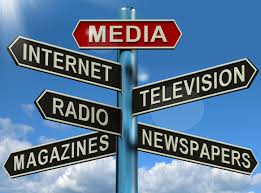 [Speaker Notes: There are many options on how to communicate with the public.  The public is not a singular population and within it there are multiple audiences with communication preferences. The focus group work already mentioned, and other sources, may provide insight into the optimum approaches, but it is likely that any communication campaign on radon will avail of all of the main media.

As already mentioned, social media historically tended to be favoured by younger audiences, but that demographic is changing.  Regardless of age, stay-at-home parents often engage in social networking sites to keep in touch with friends and often access parenting websites. Internet advertising of a radon message can be set up to target certain age groups, geographical areas or users of certain sites, thereby targeting the desired audience for the particular message. This can be a very powerful and cost-effective option. 

Parenting magazines, blogs and websites are powerful and cost effective options for disseminating the radon message. Similarly, DIY and home building and interiors (design) publications and sites will welcome feature articles on radon in the home. Electronic media also offer the opportunity to guide the recipient to link to video content on a RAP website. Furthermore, such content is often picked up by national media, thereby elevating the impact.

Web analytics are a valuable aspect of social media. The authority can get comprehensive feedback on the profile of the users and their engagement with the message.

It can be cost effective to commission a collection of designed graphics that are suitable for posting on social media. These high quality graphics can be used over and over in different contexts and represent good value for money and effort. This can be part of branding the campaign (the images become synonymous with radon; for example, you see golden arches/”M” you recognize the brand as McDonalds).  

Many public health awareness campaigns use champions to be the face of the campaign. This can be very effective and a celebrity champion can engage the attention of the audience.  However, it is important to choose the celebrity carefully as they are not all appealing to everyone, and can cause some audiences to disengage with the message.

Lack of familiarity with radon is an obstacle to public engagement with the issue. People also tend to adopt a self protection position by believing that radon risk is something that happens to “other” people – not to ordinary people like them. Using “ordinary” people, rather than celebrities, to tell their story of how they tested and remediated their home, their concerns and their experience in fixing the problem, can be very effective in making the radon issue real and relevant – making it normal. This provides fertile material for video and if possible can be the subject of documentary-type TV programming.

Again, on the theme of normalising radon, it is important to note that people engage more with local stories than with national stories. Therefore, it is important to arrange for media coverage at both a local and national level – the local story is relevant and real, and gains weight and emphasis by being mirrored in national scale coverage.]
Communicating with the public (6)
Trust in the message is key to progress
Use endorsements from health authorities
Use trusted communicators to spread the message
Local spokespeople
Medical professionals, architects, and engineers
Links with other campaigns provide relevance and credibility
Anti-smoking 
Energy efficiency
Air quality 
School environmental campaigns
Workplace well-being
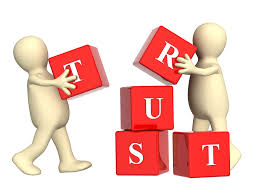 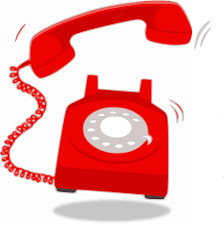 Provide a telephone help-line
[Speaker Notes: Whatever the message or whatever the medium, the impact will be lost if there is a lack of trust in the source of the message.

If the responsible authority behind a RAP is largely unknown to the public (which is likely if it is the radiation protection authority) there is an issue of trust on the part of the public and this casts doubt on the veracity of the message. This can be countered by using endorsements from other better-known and trusted authorities such as health authorities. Using the logo from the local government and the health authority on published information will reassure the public that this is a serious issue.

Other trusted communicators can be engaged in the communication plan.  This has the effect of enhancing the credibility of the message and also multiplying the number of potential points of contact with the public.  Medical professionals such as GPs and public health nurses, health and safety professionals, and legal professionals, are trusted sources of the radon message and can effectively extend the reach of a RAP communication strategy.

Advice of an architect or engineer can be helpful to encourage householders with high radon concentrations to take the final step towards remediation. These experts can address any concerns of the householder regarding the nature, expected effectiveness and costs of the remediation work. Householders with high radon concentrations could be the focus of targeted communications to help them take action to protect their health. 

For concerned members of the public, it is very powerful in terms of building trust and confidence, to offer a help-line, where the individual member of the public can talk directly with an expert (could be a dedicated radon expert in local municipal or county authorities).  This can be resource intensive, but with some training, call centres can take the majority of the direct calls, only referring unusual or difficult questions to a scientist (or architect or health professional) in the responsible authority.]
Radon Risk Perception
Information on Risk ≠ Action
In the public perception:
20% of homes with high radon = 80% of homes are
     “safe” = my home is “safe”
Radon is natural = radon is safe
Radon is unknown/unfamiliar = message not trusted

No media reports of death due to radon = message not trusted
Authority is unknown/unfamiliar = message not trusted
My neighbour is not concerned = I am not concerned

Long term health risk = defer action to future
Fear of loss of property value = defer (or avoid) action
I have lived in my home for 20 years and I am healthy
     =  I have no problem
80%
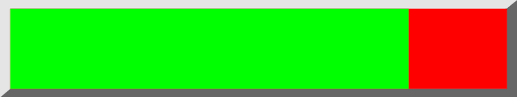 20%
21
[Speaker Notes: To scientists, who tend to be the people implementing a RAP, it seems logical that the stakeholders, once informed of the radon risk and the relative low cost of the test/remediation, will proceed to take action. However, this is not the case. Human behaviour is primarily driven by perception and not by facts (Renn, O. 2008. Risk governance: Coping with uncertainty in a complex world. London: Earthscan).

People don’t like to believe that they will be affected by something unpleasant, particularly if it is something that they don’t understand.
This is also particularly true when it affects the home. People are not inclined to believe that their home, their sanctuary, could be a threat to them.
People find a range of reasons not to take action. Focus groups can give insight into how the public perceive the risk information presented.

People tend to believe that bad things happen to “other” people – “it will never happen to me”.
Also, worry is a finite resource, when people have other pressures they will not prioritise something that has the characteristics of radon - natural, invisible, long term risk, unfamiliar, etc.  
Even if people believe the risk – the lack of immediate risk gives them permission to deprioritise any action – “I will do it later”.

Because of lack of familiarity with radon, there can be doubt that the risk is real and this again presents an opportunity to defer or reject action.
If the responsible authority or the personnel involved in communicating are not known, the public tend to consider that the radon message is simply a money-making exercise and not to be trusted. 
Lack of action to test may be attributed to the fear of finding high levels of radon and then having home values (property worth) drop. The homeowner often does not understand that there are options to remediate/mitigate the home to ‘safe’ levels (and no impact on property values). 

All of these “reasons” are obstacles to individuals taking action.  The RAP and its associated communication strategy should aim to address these obstacles.]
Raising public awareness and 
changing behaviour
Health awareness programmes have relatively low success in individual behavioural change (<5%)
Radon awareness programmes have similar success rates
Real progress comes through regulation or government-backed schemes
Context is important 
Raise and maintain awareness
Make radon “normal”
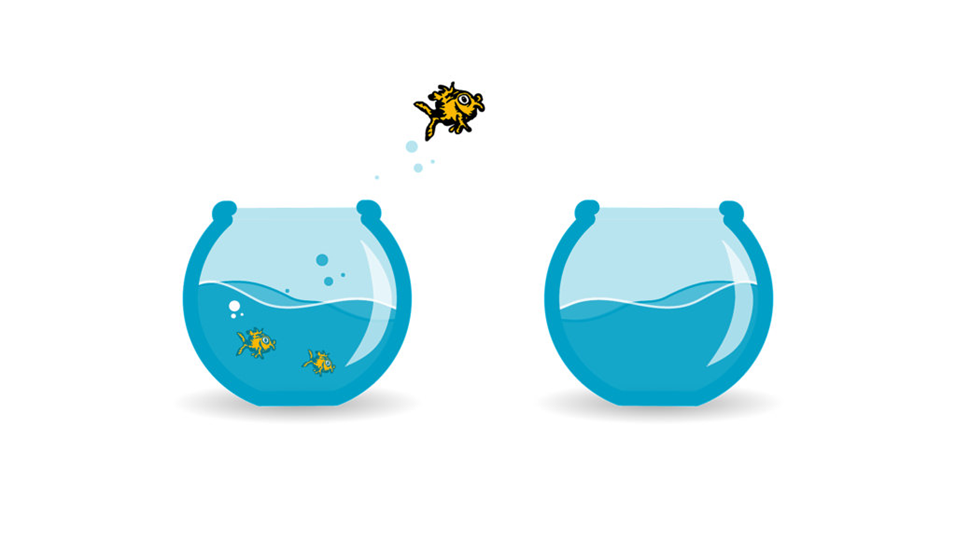 22
[Speaker Notes: Ultimately, the aim of a radon communication strategy and a NRAP with respect to the public, is to change the behaviour of the public (drive them to take action – testing and, if necessary, remediation) so that they protect themselves from radon exposure.  

This aim is similar in other health promotion programmes – e.g. healthy eating, physical activity.  With all health promotion programmes, the response is not purely logical but is coloured by emotional responses to the risk information. The result is that even very well-designed, large-scale health promotion campaigns result in very modest impacts and few people (usually <5%) are motivated to take the recommended action (Merzel and D’Afflitti, (2003) Reconsidering community-based health promotion: promise, performance, and potential. American Journal of Public Health 93:557–574). 

Experience is that radon programmes have similar success rates.  For a review see Hevey, D. Review of Public Information Programmes to Enhance Home Radon Screening Uptake and Home Remediation (2016) http://www.epa.ie/pubs/reports/research/health/research170.html

To be successful, a RAP cannot rely entirely on voluntary public behaviour. Real progress in a reasonable timeframe can often best be achieved through some form of state intervention including regulation.

But even well-constructed regulatory approaches and government funding schemes (remediation grants, for example) will have their impact reduced if there is not a reasonable level of awareness and familiarity with the radon issue in the general population. A strong communication strategy will add real value by influencing the context within which these other measures will flourish.]
Summary of Learning Points (1)
Communication on radon levels and associated health risk is a requirement of the International Basic Safety Standards (BSS)
Apart from informing the public, a primary objective of a radon communication programme should be to support the individual actions of a Radon Action Plan.  
Since the general public is often unaware of the risks associated with indoor radon, special risk communication is recommended 
The RAP communication strategy requires dedicated resources and input from communication professionals. 
Audience segmentation and including all means of media makes communications more effective with tailored messages for target audiences.
23
Summary of Learning Points (2)
Overall, underpinning the various communications in the strategy programme, there must be a single authoritative source of all up-to-date radon information from which all RAP communication stems.  
It is very important to consider the ethics of presenting “scary” or “strong” statements on radon risk and lung cancer if there are inadequate resources and support to help the public address their radon problem. 
The first step in developing a communications strategy for public engagement is to assess the public’s level of familiarity with radon.
24
Summary Learning Points (3)
When communicating with the public, it is important to present the facts simply and accurately, and to develop a message (or messages) that directly address the main obstacles to action.
Other trusted communicators can be engaged in the communication plan.  
For concerned members of the public, it is very powerful in terms of building trust and confidence, to offer a help-line, where the individual member of the public can talk directly with an expert.  
Regular and repeated communication of consistent messages is required throughout the implementation stages of a RAP.
Further Reading
International Atomic Energy Agency (IAEA). Status of Radon Related Activities in Member States Participating in Technical Cooperation Projects in Europe, TECDOC 1810. 
World Health Organization (WHO) (2009). Handbook on Radon: A Public Health Perspective, Geneva. 
Bochicchio et al., National Radon Programmes and Policies:  The  RADPAR Recommendations, Radiation Protection Dosimetry (2014), pp. 1–4
http://radoneurope.org/wp-content/uploads/2014/02/Risk-communication.pdf
Hevey, D., Review of Public Information Programmes to Enhance Home Radon Screening Uptake and Home Remediation http://www.epa.ie/pubs/reports/research/health/research170.html
YouTube (search for radon videos)
Renn, O. (2008). Risk governance: Coping with uncertainty in a complex world. London: Earthscan.
26
July 2018